БИЗНЕС МОДЕЛИРАНЕ ЗА ПРЕДПРИЯТИЯ ОТ КРЪГОВАТА ИКОНОМИКА
02
2.1 Кръгова икономика и нейните принципи
Основни цели
Линеен модел на производството и потреблението
Принципи на СЕ в противовес на линейния модел
Показатели за CE
Политики и законодателна рамка на СЕ
Линеен модел на производството и потреблението
Преглед на линейния модел на производството и потреблението, който обяснява в историческа перспектива как линейният модел е бил предпочетен за постигане на икономически растеж. 
Последиците (например изменението на климата, замърсяването) от линейния модел се осъзнават чрез доказателства за деградацията на околната среда, която е допринесла за линейния модел.
Линейната икономика
Формулировката, която може да опише най-добре линейната икономика, е "общество на изхвърлянето". Корените на това разточително поведение могат да се открият в зората на индустриализацията преди повече от 150 години. По това време хората започват масово да преработват суровини. Процесът започва с добива на суровини, превръщането им в специфични продукти и използването/експлоатацията на тези продукти от крайните потребители (консуматори). След като продуктите вече не са необходими, те се изхвърлят. В резултат на това и днес се губят големи количества ценни материали.
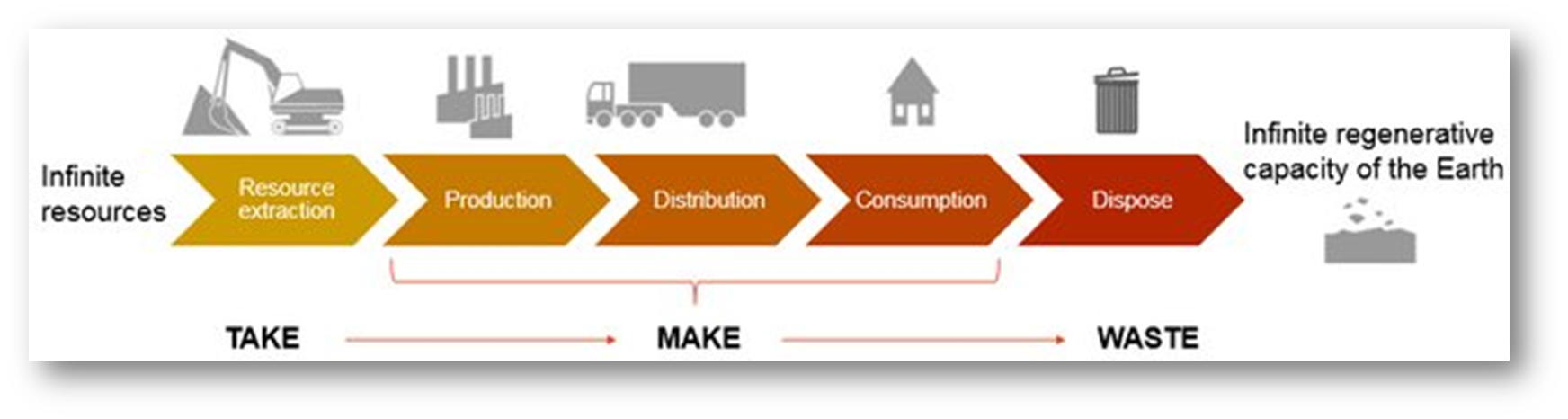 Източник: Wautelt, 2018 г.
Линейна икономика (продължение)
Линейният модел създава икономика, която е силно зависима от потреблението на енергия и други ресурси за осигуряване на продукти и услуги. 

Настоящите производствени процеси са енергоемки, а добивът на суровини генерира огромни количества отпадъци и е свързан със съответното потребление на вода и енергия. 

Както възобновяемите, така и невъзобновяемите ресурси преминават през няколко етапа на преработка, за да могат да служат за целите на икономиката.
Линейна икономика (продължение)
Първият етап се нарича първична преработка, при която чистите материали се отделят от смесената форма, в която те обикновено съществуват в околната среда. Материалите, които са резултат от първичната преработка, след това се използват от различни производствени отрасли, които ги превръщат в крайни продукти. След това готовите продукти достигат до потребителя (индивидуални потребители/домакинства или третичния икономически сектор, като дистрибутори, търговци на дребно и различни доставчици на услуги). Всеки етап от производствения процес има своето отрицателно въздействие върху околната среда. 
Първичният сектор оказва най-негативно въздействие, тъй като генерира голямо количество остатъчни отпадъци и изисква голям разход на енергия.
Границите на линейния модел
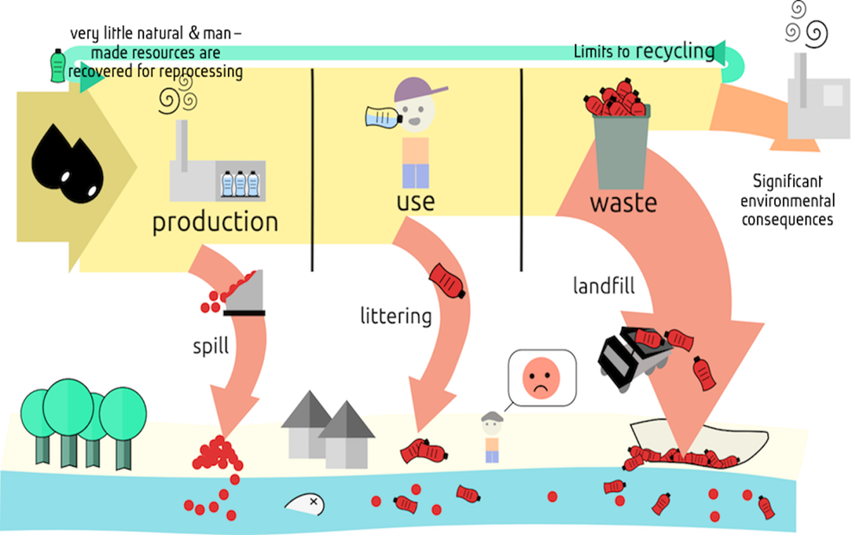 Налице е неравномерно потребление на ресурси, като основната част от тях се насочва към високоразвитите страни за сметка на развиващите се.

2. Има огромно натрупване на различни видове отпадъци, които не се рециклират след изхвърлянето им.

3. Отрицателно въздействие върху околната среда - в резултат на добива и потреблението на суровини се увеличават потреблението на енергия и емисиите на парникови газове.
Източник: https://www.circulareconomyasia.org/circular-economy/
Производство на обувки в линейната икономика пример
Характерни особености на основните елементи при производството на обувки, адаптирани към http://www.lessonsfromnature.org/bg/index.php?option=com_content&view=article&id=104&Itemid=114
Отрицателните последици за околната среда
Линейната икономика се счита за нежизнеспособна форма на икономически модел, тъй като в дългосрочен план границите на планетата ще достигнат неустойчиво ниво на поддържане. Човечеството вече изпитва несъответствията на линейната икономика с нарастващия недостиг на ресурси, увеличеното замърсяване и уязвимостта на хората и околната среда, причинена от това замърсяване. 

Негативните последици от изменението на климата:
Повишаване на средната глобална температура 
Горски пожари и суша 
Наличие на прясна вода 
Наводнения
Повишаване на морското равнище 

Изменението на климата поставя различни видове предизвикателства - то засяга различни икономически сектори (енергетика, селско и горско стопанство, строителство и инфраструктура, туризъм и т.н.) и поставя екологични, социални и териториални предизвикателства.
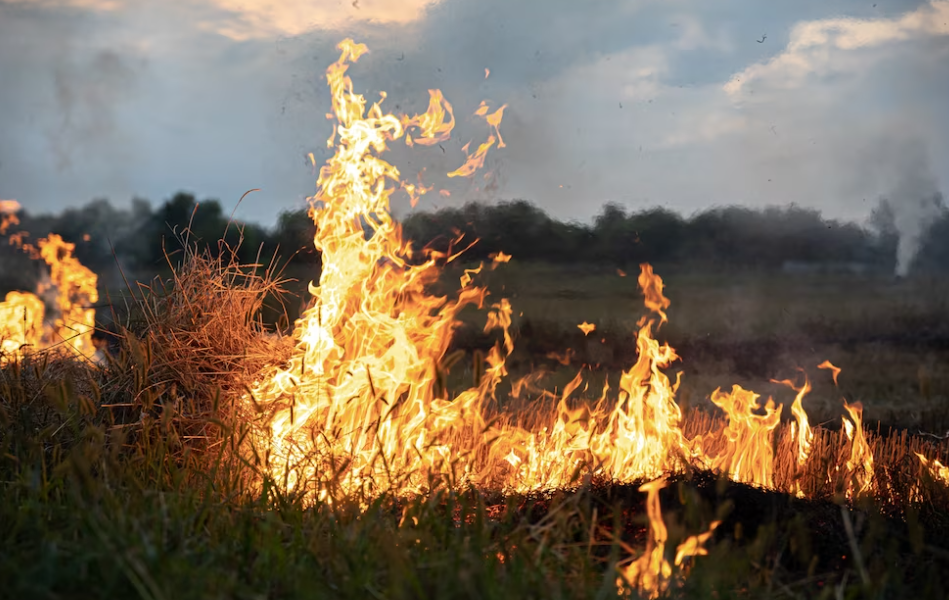 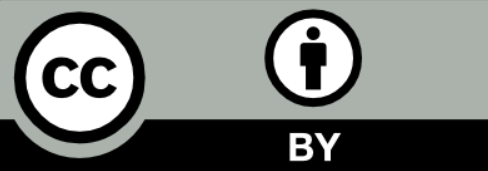 огън в степта от pvproductions
 в https://www.freepik.com/free-photo/fire-steppe-grass-is-burning-destroying-everything-its-path_18629392.htm#query=country%20fire&position=6&from_view=search&track=ais
Необходим е нов модел...
За всички участници в традиционния линеен модел на производство и потребление е очевидно, че чрез него икономиката не може да продължи в бъдеще. В редица страни вече има подходи за преосмисляне и намаляване на потреблението на ресурси.

"Системата, която сме изградили, за да задоволяваме нуждите си, ни е довела до заблуда: икономика, разхищаваща материални ресурси, околна среда, влошена от материални емисии, и живот, обременен от материални грижи. От мрака на това положение се появява светлината на нова концепция: общество, което се обръща наново към сложния въпрос за задоволяване на потребностите; икономика, която не влошава околната среда, в която трябва да оцелее." - Тим Джаксън

Вече има концепция за такъв икономически модел и тя се нарича "кръгова икономика".
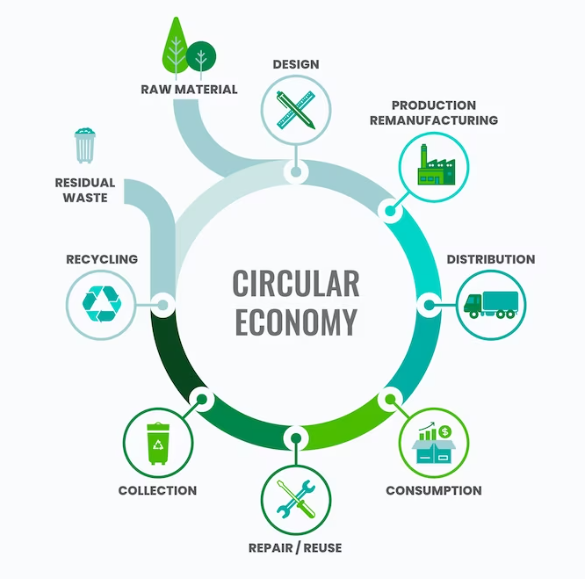 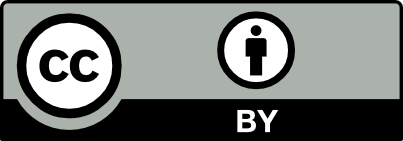 Инфографика за кръговата икономика от freepik в https://www.freepik.com/free-vector/flat-design-circular-economy-infographic_21095200.htm#query=circular%20economy&position=4&from_view=search&track=ais
Принципи на СЕ в противовес на Линейния модел
Информация за същността на кръговата икономика и основните принципи, които я управляват. 
Обсъждат се разликите между двата икономически модела - линейния и кръговия, и се посочват ползите от прехода към кръгова икономика.
КРЪГОВА ИКОНОМИКА
"Кръговата индустриална икономика управлява запасите от произведени активи, като инфраструктура, сгради, превозни средства, оборудване и потребителски стоки, така че да поддържа тяхната стойност и полезност възможно най-висока за възможно най-дълъг период от време; и запасите от ресурси в тяхната най-висока чистота и стойност" 
Кръговата икономика има за цел дългосрочна устойчивост, устойчивост, ползи за обществото и околната среда и генериране на бизнес и икономически възможности. Целта на кръговата икономика е да се преосмисли растежът, като се постави акцент върху ползите за обществото, като същевременно се разграничи потреблението на ограничени ресурси от икономическата дейност и се предотвратят отпадъците и замърсяването.
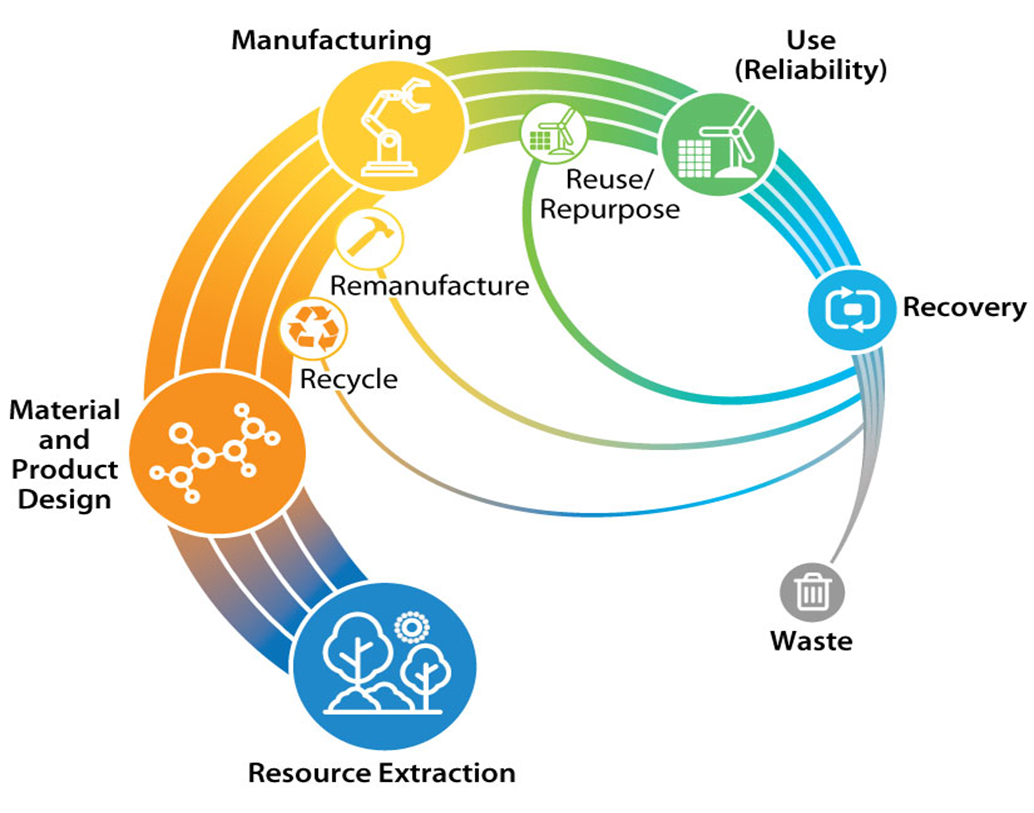 Кръгова икономика (Източник: NREL)
Принципи на СЕ в противовес на линейния модел
Отвъд линейния индустриален модел "Вземи, направи, използвай, изхвърли", моделът на кръговата икономика може да бъде описан като "Намаляване - Повторна употреба - Рециклиране". 

Преходът от линейна към кръгова икономика се основава на три основни принципа[1]:

- Избягване на отпадъците и замърсяването - В кръговата икономика най-важен е етапът на проектиране на продукта - кръговите продукти се проектират по такъв начин, че да могат да се използват повторно/да се възстановяват по-късно и да се създават минимални или никакви отпадъци.
- Поддържане на продуктите и материалите в употреба - удължаване на живота на продуктите и възможност за повторната им употреба, ремонт и възстановяване.
- Възстановяване на природните системи - възможности за подобряване на околната среда
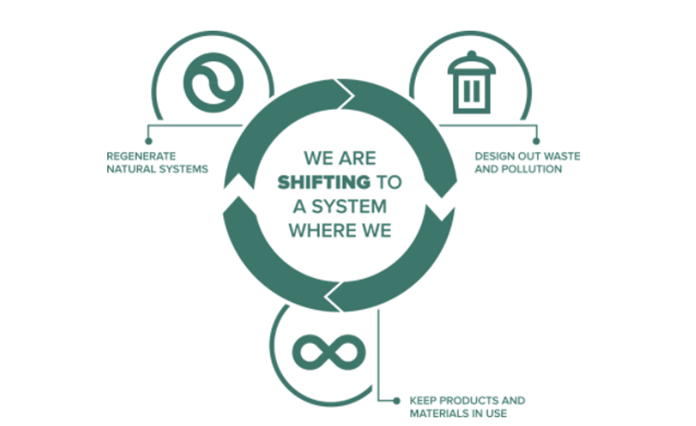 Принципи на СЕ (Източник [1]: https://planetark.org/)
Разлики между линейната и кръговата икономика
Кръговата и линейната икономика са коренно различни. За разлика от това, което се случва в линейната икономика, кръговата икономика използва оптимално суровините и ресурсите. Това означава, че тези материали и ресурси продължават да се използват по начин, който генерира най-висока икономическа стойност и най-малко вреди на околната среда. Затварянето на циклите на суровините и материалите в кръговата икономика е свързано с различни начини за създаване на стойност, прилагане на нови бизнес модели и устойчивост.
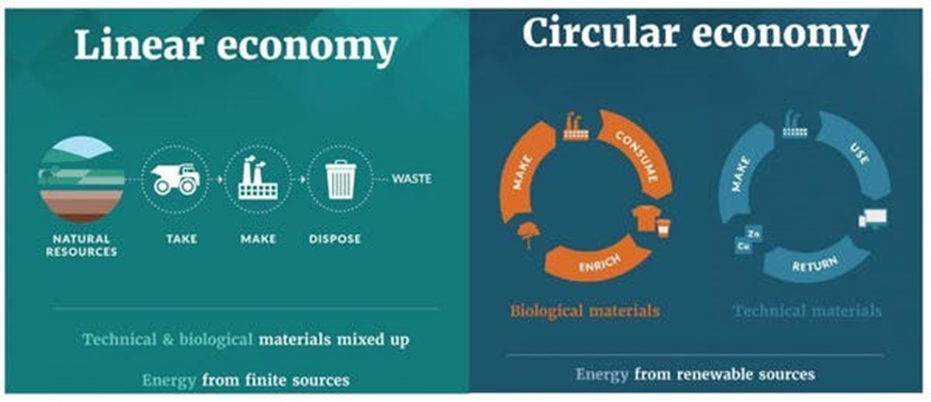 Източник: Фондация "Елън МакАртър
Разлики между линейната и кръговата икономика (ЗАКЛЮЧЕНИЕ)
Линейната и кръговата икономика се различават по начина на създаване на стойност, по отношение на отпадъците и устойчивостта, по отношение на създаването на работни места и отговорността, както и по бизнес моделите. Основните разлики са представени в таблицата:
Отпадъците в кръговата икономика
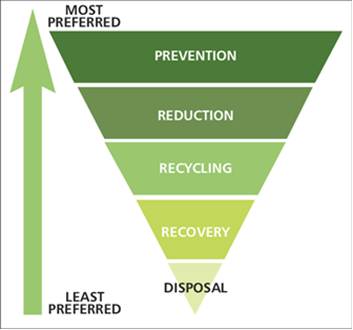 Друга съществена разлика между кръговата и линейната икономика е в начина, по който те третират отпадъците. В модела на кръговата икономика предотвратяването на отпадъците е основна и споделена ценност.

Йерархията на изискванията за отпадъците представлява приоритетен ред, който включва:
Предотвратяване на отпадъците;
Подготовка на продуктите за повторна употреба;
рециклиране на продукти, когато е възможно;
Оползотворяване на енергията;
Изхвърляне на продуктите.
Йерархия на управлението на отпадъците Източник: Програма на ООН за околната среда, UNEP (2011 г.)
Производство на обувки в кръговата икономикапример
Характеристики на основните елементи при производството на обувки в кръговата икономика Адаптирано към http://www.lessonsfromnature.org/bg/index.php?option=com_content&view=article&id=104&Itemid=114
Ползи от кръговата икономика - Икономика
Кръговата икономика носи икономически, екологични и социални ползи:

Прекъсването на връзката между икономическия растеж и потреблението на суровини ще доведе до по-ефективно използване на ресурсите;
Чрез прилагането на нови кръгови дейности компаниите ще увеличат оборота си, а новите видове дейности, свързани с кръговата икономика, ще доведат до създаването на нови работни места;
Сътрудничеството между различните участници и сектори на кръговата икономика ще доведе до иновативни и устойчиви продукти и услуги.
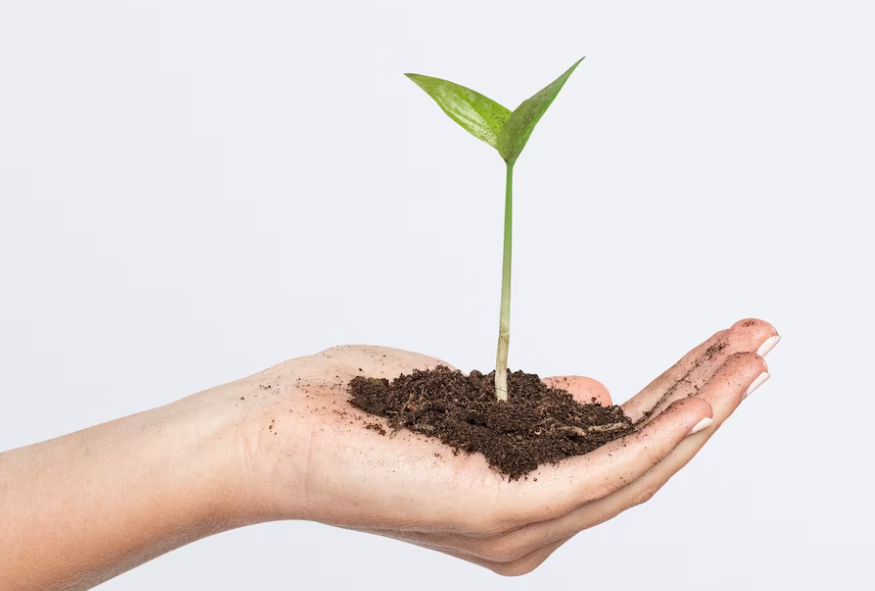 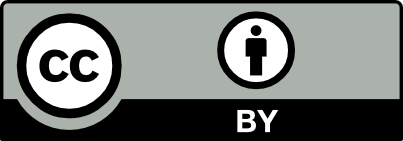 Ръцете на завода за чаширане от rawpixel.com в 
https://www.freepik.com/free-photo/hands-cupping-plant-business-investment_15669196.htm#query=plant%20hand&position=1&from_view=search&track=ais
Ползи от кръговата икономика - Околна среда
Кръговата икономика носи икономически, екологични и социални ползи 

Екологични ползи от СЕ

Намаляване на емисиите на парникови газове поради намаляване на добива и преработката на суровини; 
Практиките на кръговата икономика, като например регенеративното земеделие, подобряват естествените екосистеми, което би довело до по-чисти почви, вода и въздух, напр.
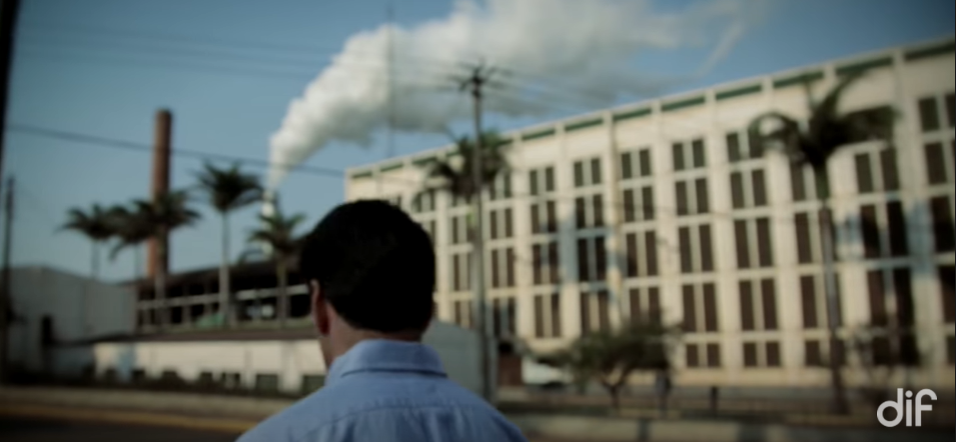 Видео
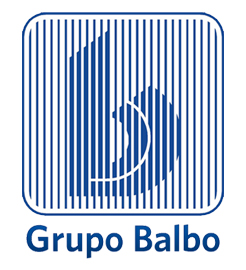 Източник: Balbo - UNICA
Източник: Balbo - UNICA
Ползи от кръговата икономика - Общество
Кръговата икономика носи икономически, екологични и социални ползи 

Намаляване на безработицата поради създаването на нови работни места / местни работни места;
Подобрено качество на живот, свързано с енергийната ефективност, устойчивия транспорт и инфраструктура, устойчивата храна и намаляването на замърсяването;
По-ефективно използване на ресурсите чрез икономиката на споделянето
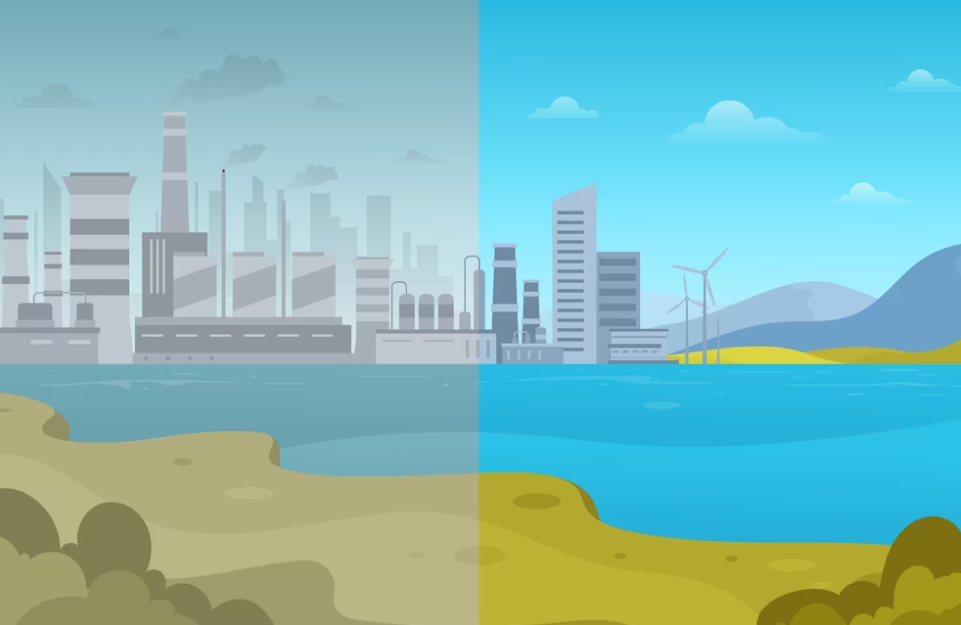 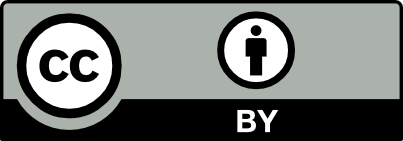 екологични ефекти от freepik в 
https://www.freepik.com/free-vector/environmental-effects-coronavirus-concept_7886905.htm#query=polution%20city%20before%20and%20after&position=4&from_view=search&track=ais
Ползи от кръговата икономика за бизнеса
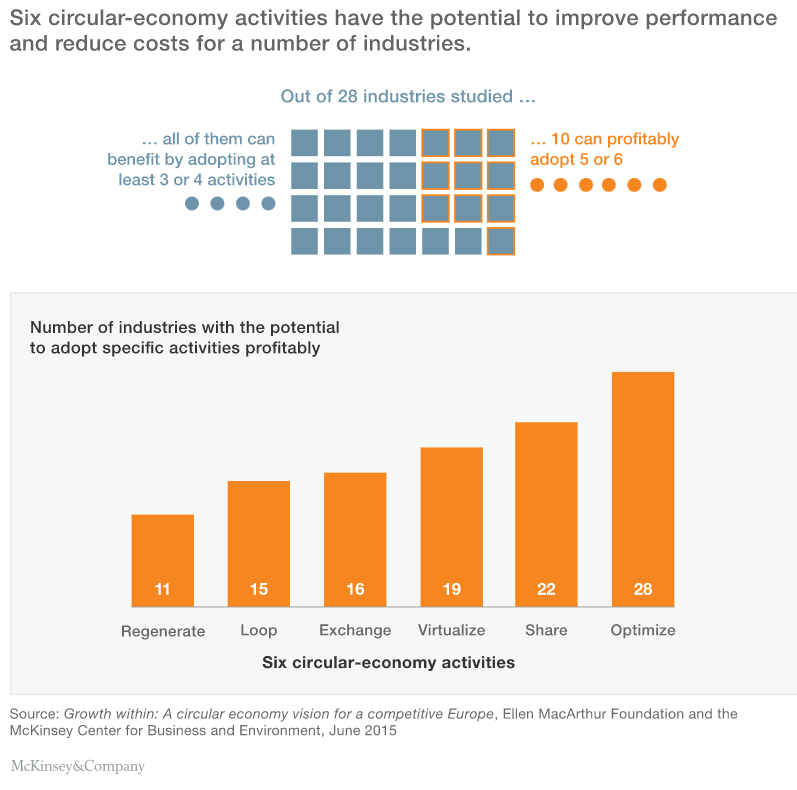 През 2015 г. съвместно изследване на фондация "Елън Макартър" и Центъра за бизнес и околна среда "Мак Кинси" показа, че повечето предприятия в Европа биха могли да подобрят финансовите си резултати, като възприемат дейности в областта на кръговата икономика. Проучването е проведено сред 28 индустрии по отношение на 6 дейности на кръговата икономика:
Показатели за CE
Показатели за кръгова икономика, както и показател за кръговрат на материалите.
Рамка за мониторинг на СЕ
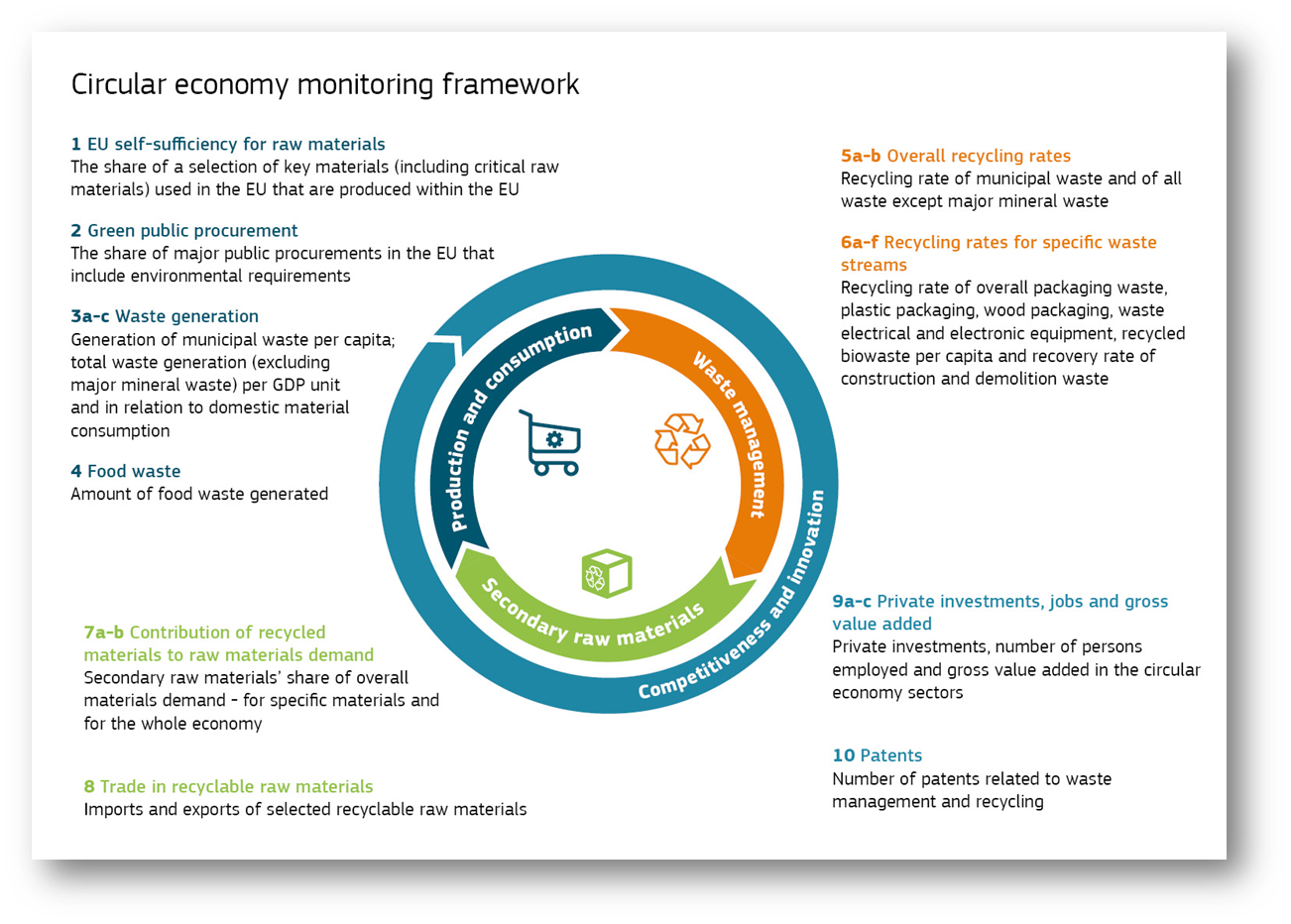 За да наблюдава основните тенденции в прехода към кръгова икономика, Европейската комисия създаде рамка за мониторинг, състояща се от 10 показателя, групирани в 4 категории. В списъка на показателите са използвани налични данни от Евростат, JRC, ГД "Земеделие" и Европейското патентно ведомство.
Източник: Европейски съюз, 2018 г.
Показатели за CE (1)
(продължение)
Индикатори за CE (2)
Докато в предишния слайд бяха представени показателите за СЕ, идващи от рамката за мониторинг на кръговата икономика, в следващия слайд ще представим друг набор от показатели, отново на ЕК - ГД "Околна среда" и плана за действие за екоиновации. 

Има 3 основни категории:
Устойчиво управление на ресурсите
Обществено поведение
Бизнес операции

Данните са основно от Евростат, но също и от Deloitte, Ecopreneur, ЕАОС, Flash Eurobarometer 441, Community Innovation Survey 2014 и EU Ecolabel.
Показатели за CE (3)
Източник: https://ec.europa.eu/environment/ecoap/indicators/circular-economy-indicators_en
Показател за кръговрат на материалите (MCI)
Възможните стойности на показателя за кръговрат на материала са от 0 до 1:

MCI = 1: За да се получи оценка 1, всички използвани суровини трябва да произхождат от рециклирани компоненти или рециклирани материали без никакви загуби по време на рециклирането. 
MCI = 0,1: Продукт с оценка 0,1 има напълно линейни материални потоци, при които всички суровини идват от необработени материали и не се използват повторно или рециклират като отпадъци. За да се постигне стойност под 0,1, продуктът трябва да има по-кратък жизнен цикъл или по-ниска интензивност на употреба от тази на средния промишлен продукт.
MCI> 0,1: За продукт с напълно линейни материални потоци, но с по-висока полза от средния промишлен продукт, ще има MCI> 0,1.
Кръговата принадлежност на материалите е израз на съвместимостта на даден продукт с принципите на кръговата икономика. Индикаторът за кръговрат на материалите (MCI) разкрива степента на кръговрат на материалния поток по скала от 0 до 1. 

Резултатите показват, че колкото по-висока е стойността, толкова по-"кръгов" е продуктът.
Политики и законодателна рамка на СЕ
Правна рамка в областта на кръговата икономика в Европа.
В него се прави преглед на потенциалните политически инструменти, които влияят върху кръговия характер на продуктите през целия им жизнен цикъл.
Политики и законодателна рамка на СЕ
Успешният преход към кръгова икономика изисква приемането и прилагането на нови мерки и действия с акцент върху ефективното използване на природните ресурси и удължаването на жизнения цикъл на продуктите, като внимателно се разглежда всеки етап от продуктовата верига - от добива на суровини, планирането и проектирането на продуктите, производството до потреблението и управлението на отпадъците.

През март 2020 г. Европейската комисия прие Плана за действие за нова кръгова икономика - новата програма на Европа за устойчив растеж и един от основните елементи на Европейската зелена сделка. В Новия план за действие са обявени инициативи по целия жизнен цикъл на продуктите, като например проектирането на продуктите, процесите на кръговата икономика, устойчивото потребление и отпадъците. Той се фокусира върху сектори, които изискват много ресурси и имат висок потенциал за кръгова икономика, като електроника и ИКТ, батерии и превозни средства, опаковки, пластмаси, текстил, строителство и храни.
(Продължение)
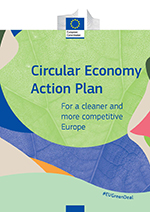 Документът представя законодателни и незаконодателни мерки, насочени към области, в които действията на равнище ЕС биха могли да донесат реална добавена стойност. Някои от мерките са:

Да превърнете устойчивите продукти в норма в ЕС;
Овластяване на потребителите и обществените купувачи;
Осигурете по-малко отпадъци;
Осигурете кръговрат за хората, регионите и градовете;
Водещи усилия в областта на кръговата икономика в световен мащаб.
Източник: https://op.europa.eu/
ЕС и кръговата икономика
С резолюцията на ЕП от 10 февруари 2021 г. относно плана за действие за нова кръгова икономика ЕП призова за допълнителни мерки за постигане на екологична устойчивост и въглеродна неутралност до 2050 г. Някои от допълнителните препоръки се отнасят до:

затягане на изискванията за рециклиране;
обвързващи цели за "екологичния отпечатък" на материалите;
подкрепа на екомаркировката на ЕС като критерий за екологична стабилност;
засилване на ролята на "зелените" обществени поръчки;
интегриране на принципите на СЕ в националните планове за възстановяване на държавите членки.
"екомаркировката на ЕС е знак за високи екологични постижения, който се присъжда на продукти и услуги, отговарящи на високи екологични стандарти през целия им жизнен цикъл: от добива на суровини до производството, дистрибуцията и изхвърлянето. Екомаркировката на ЕС насърчава кръговата икономика, като насърчава производителите да генерират по-малко отпадъци и CO2 по време на производствения процес. Критериите на екомаркировката на ЕС също така насърчават компаниите да разработват продукти, които са издръжливи, лесни за поправка и рециклиране".
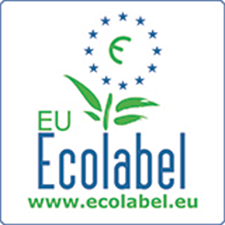 Източник: Европейска комисия
Национални политики и стратегии за СЕ, Планове и мерки
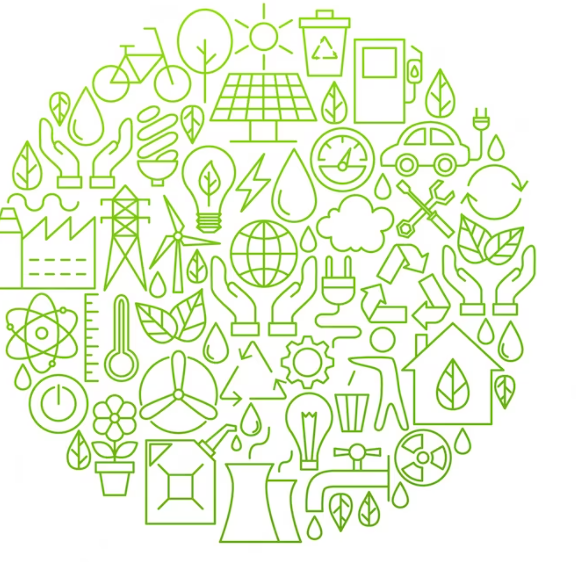 Германия
Кипър
Хърватия
Австрия
Ирландия
Румъния
Гърция
България
Португалия
Екология линия икона кръг дизайн от anya_leni в 
https://www.freepik.com/premium-vector/ecology-line-icon-circle-design-vector-illustration-green-power-environment-objects_19679860.htm#query=environmental%20icns&position=18&from_view=search&track=ais
9. ПОРТУГАЛИЯ
Потенциални инструменти на политиката, засягащи кръговия характер на продуктите
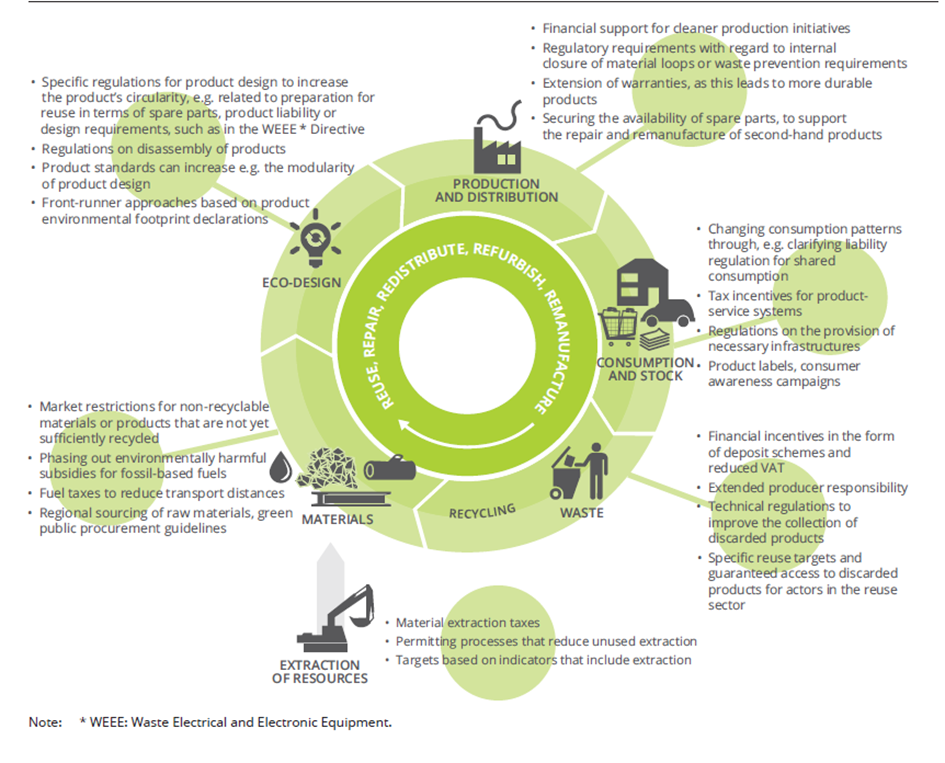 "Рационализирането на политическите мерки е сериозно предизвикателство, не само защото различните участници в политиката отговарят за различни етапи от жизнения цикъл на продукта, но и защото е трудно да се предвидят всички възможни въздействия на дадена политика, преди тя да бъде приложена. Това подчертава необходимостта от използване на рамка за системен мониторинг, която да позволява идентифициране на системните въздействия на политическите действия и подходящи адаптации"
Източник: https://circulareconomy.europa.eu/platform/sites/default/files/circular_by_design_-_products_in_the_circular_economy.pdf
Оценка
Задача
Изгответе казус от една страница за бизнес, който използва модела на линейната икономика. 
Отговорете на следните въпроси:
Какви са отрицателните ефекти на този бизнес казус върху околната среда? 
Какво ще предложите да се промени в този бизнес модел, за да се намали потреблението на ресурси или отрицателното въздействие върху околната среда?
Допълнителни материали
Линеен модел на производството и потреблението
Книги, статии, ръководства, дипломни работи, други
Загриженост за материалите: Замърсяване, печалба и качество на живот (1996 г.): Jackson, Tim. Routledge Publishing
Планирано морално остаряване: Проучване на проблема, Брифинг, май 2016 г., https://www.europarl.europa.eu/RegData/etudes/BRIE/2016/581999/EPRS_BRI%282016%29581999_EN.pdf 

Уебсайтове и платформи 
Уебсайт на Европейската комисия "Адаптация към изменението на климата - как ще бъдем засегнати? Достъпен на адрес: https://ec.europa.eu/clima/policies/adaptation/how_en 
CE проекти 
http://www.lessonsfromnature.org/
Принципи на СЕ в противовес на линейния модел
Книги, статии, ръководства, дипломни работи, други
Walter R. Stahel, Routledge & CRC Press, 2019, The Circular Economy: Цикличната индустрия: Ръководство за потребителя
Доклад № 6/2017 на ЕАОС "Кръговрат по дизайн" Продукти в кръговата икономика REUSE, REPAIR, EDISTRIBUTE, REFURBISH, REMANUFACTURE, ISSN 1977-8449, Наличен на: https://circulareconomy.europa.eu/platform/sites/default/files/circular_by_design_-_products_in_the_circular_economy.pdf 

Уебсайтове и платформи 
Концепция за кръгова икономика, Фондация "Елън Макартър". Достъпно на: https://www.ellenmacarthurfoundation.org/circular-economy/concept 
Въздействие на кръговата икономика върху работните места. Достъпно на: https://www.iisd.org/system/files/2020-12/circular-economy-jobs.pdf 
https://kenniskaarten.hetgroenebrein.nl/en/ 

Видеоклипове
Това ли е бъдещето на световните хранителни системи? 	На разположение на адрес: https://www.youtube.com/watch?v=G-pr0cYzuDQ
Показатели за CE
Уебсайтове и платформи 
Рамка на Евростат за мониторинг на кръговата икономика. Достъпно на: https://ec.europa.eu/eurostat/web/circular-economy/indicators/monitoring-framework 
 Информация на Евростат за показателите за кръгова икономика. Достъпно на: https://ec.europa.eu/eurostat/web/circular-economy/indicators 
Показатели за кръговата икономика, Европейска комисия, Налично на: https://ec.europa.eu/environment/ecoap/indicators/circular-economy-indicators_en 
Материалният индикатор за кръговрат, Фондация "Елън Макартър", Наличен на: https://ellenmacarthurfoundation.org/material-circularity-indicator
Политики и законодателна рамка на СЕ
Книги, статии, ръководства, дипломни работи, други
Нов план за действие за кръгова икономика за по-чиста и по-конкурентоспособна Европа (2020 г.). На разположение на адрес: https://eur-lex.europa.eu/legal-content/EN/TXT/?qid=1583933814386&uri=COM:2020:98:FIN 
Резолюция на Европейския парламент относно новия план за кръгова икономика (2020/2077 (INI)), Достъпна на: https://www.europarl.europa.eu/doceo/document/TA-9-2021-0040_EN.html 
Кръговрат по дизайн - Продукти в кръговата икономика, Доклад I N 6/2017 на ЕАОС, достъпен на: https://circulareconomy.europa.eu/platform/sites/default/files/circular_by_design_-_products_in_the_circular_economy.pdf  
 Повече от по-малко - ресурсна ефективност на материалите в Европа, Доклад I N 10/2016 на ЕАОС, достъпен на: http://www.sepa.gov.rs/download/publikacije/MoreFromLess_MaterialResourceEfficiencyEurope.pdf   
Уебсайтове и платформи 
Екомаркировка на ЕС, достъпна на: https://ec.europa.eu/environment/ecolabel/
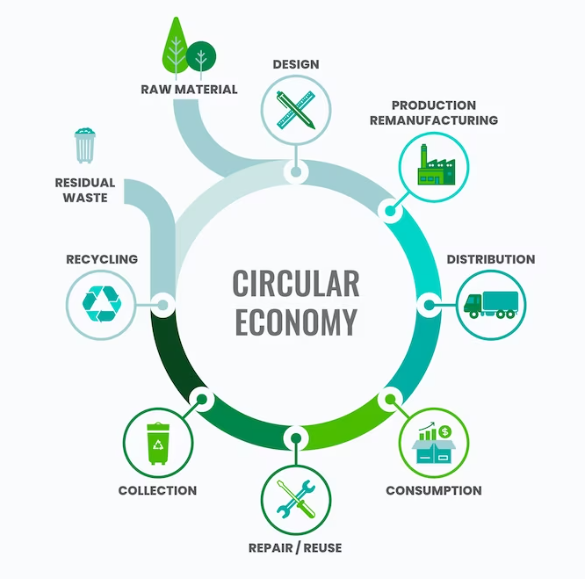 Кръгова икономика и нейните принципи
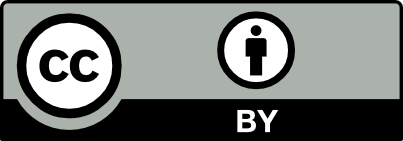 Благодарим!
Инфографика за кръговата икономика от freepik в https://www.freepik.com/free-vector/flat-design-circular-economy-infographic_21095200.htm#query=circular%20economy&position=4&from_view=search&track=ais